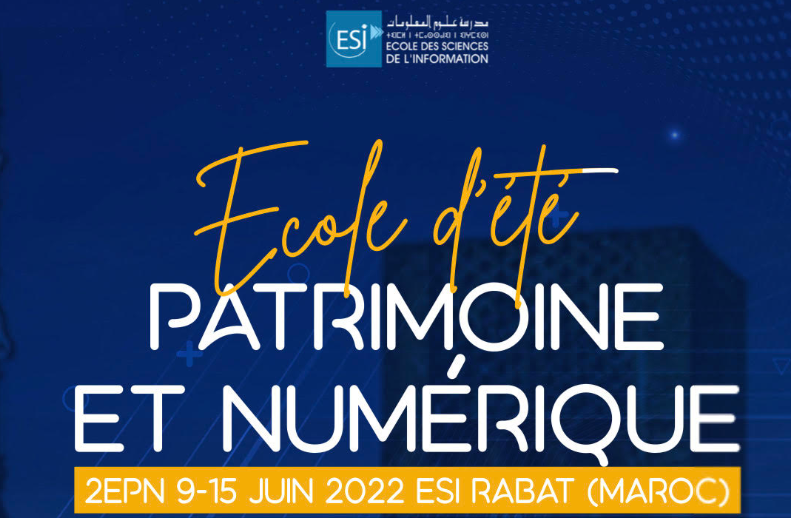 Axe 5 : Big data et intelligence artificielle (IA)
Intervention : Systèmes de recommandation
Par : Dr. Amine SENNOUNI – ESI Rabat
28/05/2022
1
Plan
Introduction générale (contexte de l’apparition des SR : La surcharge informationnelle et les systèmes d’hyper médias adaptatifs)
Définitions 
  Pourquoi un système de recommandation ? 
    I) Les domaines d’application des systèmes de  recommandation 
   - Le processus de réalisation du système de recommandation 
  - Les sources de données pour alimenter un système de recommandation 
II) Les approches des systèmes de recommandation 
-L’approche personnalisée basique (genres et préférences générales de l’utilisateur)
-L’approche orientée contenu  (matrices de données : calcul de la corrélation et la similarité par  le coefficient de Dice, Rocchio)
-L’approche du filtrage collaboratif  (matrices de données : calcul  de la corrélation et de la similarité par le coefficient de Pearson)
- L’approche hybride
- Les approches de SR selon les algorithmes 
III) Les moteurs de recommandation (La définition, sources de la Data, le processus,  et les exemples de solutions de moteurs de recommandation)
       IV) L’évaluation de la recommandation (calcul des ratios de l’évaluation d’un système de recommandation : calcul de Recall et Précision)
V) Exercice pratique sur les SR ( La corrélation par tableur, par un langage de programmation, et par un algorithme d’apprentissage automatique)
VI) Exemple de fonctionnement d’un SR : Amazon
Conclusion générale (défis et enjeux des SR)
28/05/2022
2
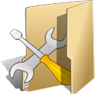 Définition du SR
Un système de recommandation est une forme spécifique de filtrage de l'information (SI) visant à présenter les éléments d'information (films, musique, livres, news, images, pages Web, etc.) qui sont susceptibles d'intéresser l'utilisateur. Généralement, un système de recommandation permet de comparer le profil d'un utilisateur à certaines caractéristiques de référence, et cherche à prédire l'« avis » que donnerait un utilisateur.

Source: Kembellec Gerard, Chartron Ghislaine, Saleh Imad. Les moteurs et systèmes de recommandation. Paris : ISTE éditions, 2014.
28/05/2022
3
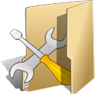 Définition du SR
Un système de recommandation est utile pour: 

 Elargir l’offre de l’information;

 S’adapter au besoin de l’utilisateur;

 Tenir compte des préférences et des centres d’interêt de  l’utilisateur;

 Satisfaire des clients et des utilisateurs;

Améliorer les résultats de l’usage ou l’achat des produits, des services .
28/05/2022
4
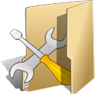 Définition du SR
Les systèmes de recommandations sont généralement appliqués aux domaines suivants :
Le contenu (articles, journaux, livres  etc.) ;
 Le divertissement (jeux, musique etc.) ;
 E-commerce (vente des différents objets et articles) ;
 Les services (hôtellerie, consultation des experts etc.) ;
 Les recommandations des amis, des contacts et des suiveurs .
28/05/2022
5
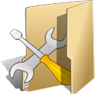 Le processus de fonctionnement d’un SR
1- La collecte de l’information
2- Etape de création du modèle d’utilisateur
3- Extraction de la liste des recommandations
28/05/2022
6
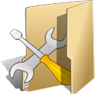 Sources de données pour un SR
28/05/2022
7
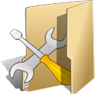 Sources de données pour un SR
28/05/2022
8
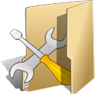 Sources de données pour un SR
Les systèmes de recommandation s’alimentent généralement de plusieurs sources de données :


L’information textuelle générale ou détaillée; 
L’évaluation numérique;
L’évaluation ordinale ;
L’évaluation binaire; 
L’évaluation unaire ;
L’émission des commentaires ou des tags;
28/05/2022
9
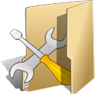 Les approaches des SR
1.  Définition des paramètres d’un SR
Ensemble d’usagers : 

Ensemble d’objets:

Ensemble de notations enregistrées :
28/05/2022
10
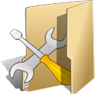 Les approaches des SR
2. Approche personnalisée basique (1/2):
C’est une approche qui consiste à faire des recommandations à l’utilisateur sur la base de son  comportement et usage passé mais sous une forme générale .
28/05/2022
11
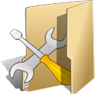 Les approaches des SR
2. Approche personnalisée basique (2/2)
28/05/2022
12
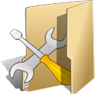 Les approaches des SR
3. Approche Contenu - Objet (1/4):
Il s’agit de proposer des contenus à partir de ses caractéristiques tout en le corrélant  avec les intérêts et les préférences des utilisateurs :
Approfondie
par mots clés ou retour de pertinence
28/05/2022
13
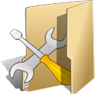 Les approaches des SR
3. Approche Contenu - Objet (2/4):
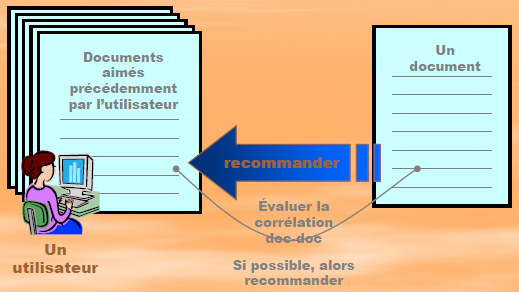 28/05/2022
14
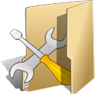 Les approaches des SR
3.1 Approche orienté contenu-objet (DICE) (1/2)
28/05/2022
15
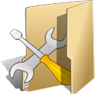 Les approaches des SR
3.1 Approche orienté contenu-objet (DICE) (2/2)
Le coefficient de Dice noté « s » est toujours compris entre 0 et 1. Il se définit comme le double de l'intersection de deux lots (échantillons de valeurs) divisé par l'union de ces deux lots. La formule ci-dessous résume la méthode de calcul:
Équation coefficient de Dice:
X et Y représentent  les deux lots où :


                                                         


Exemple d'utilisation:
Prenons l'exemple de deux chaines "hello" et "allo", auquel on souhaiterait déterminer le coefficient de Dice. Les bigrammes respectifs sont {he,el,ll,lo} (soit 4 bigrammes) et {al,ll,lo} (soit 3 bigrammes). L'intersection des deux lots sont les valeurs {ll,lo}. Ainsi, l'équation devient:
s = 2*2 /(4+3) = 4/7 = 0,57
 Grâce à cette valeur de 0,57 il est possible de déterminer que ces deux mots sont à peu près semblables. Plus la valeur est proche de 1 et plus les chaines sont similaires. Si le résultat est égal à 1, cela signifie que les deux chaines sont identiques.
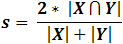 28/05/2022
16
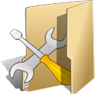 Les approaches des SR
3.2  Approche orienté contenu (Rocchio’s relevance feedback)
28/05/2022
17
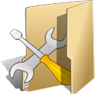 Les approaches des SR
4. Approche filtrage collaboratif (1/3)
Cette approche définit l’utilisateur dans le contexte des autres utilisateurs du système. Partons de la logique de recherche des similarités, le système prédit ce que l’utilisateur apprécie pour chercher des utilisateurs similaires, tout en liant leur comportement d’usage du passé sur celui du futur...
Une recommandation orientée utilisateur (voisinage proche)
Une recommandation orientée contenus
28/05/2022
18
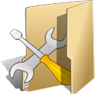 Les approaches des SR
4. Approche filtrage collaboratif (2/3)
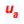 représente le vecteur de prédiction de la notation (rating) de l’item       par le SR.
L’objectif du système de recommandations est de prédire certains espaces qui restent vides dans la matrice d’utilité.
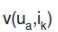 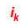 28/05/2022
19
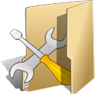 Les approaches des SR
4. Approche filtrage collaboratif (3/3)
28/05/2022
20
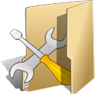 Les approaches des SR
-Approche filtrage collaboratif (Pearson) (1/4)
Ce coefficient permet de détecter la présence ou l'absence d'une corrélation entre deux caractères quantitatifs continus. Pour calculer ce coefficient il faut tout d'abord calculer la covariance. La covariance est la moyenne du produit des écarts à la moyenne qui permet de calculer le degré de dépendance entre deux caractères X et Y.






Avec
N: effectif total
X̅ et       sont respectivement les  moyennes des caractères X et Y
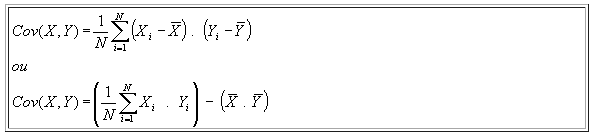 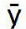 21
28/05/2022
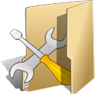 Les approaches des SR
- Approche filtrage collaboratif (Pearson) (2/4)
Le coefficient de corrélation Pearson de deux caractères X et Y est égal à la covariance de X et Y divisée par le produit des écarts-types de X et Y





avec
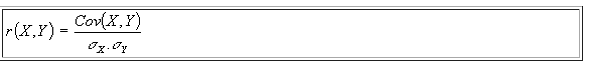 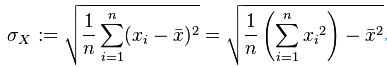 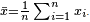 28/05/2022
22
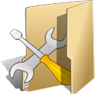 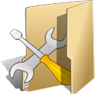 Les approaches des SR
Les approaches des SR
- Approche filtrage collaboratif (Pearson) (3/4)
Exemple: Nous allons calculer le coefficient de corrélation Pearson de deux caractères (deux livres X et Y) notés par un ensemble d’usagers (A-J) d’un service documentaire. Il est à noter que les préalables du calcul du coefficient sont déjà disponibles (la covariance et l’écart type dans la matrice ci-dessous):
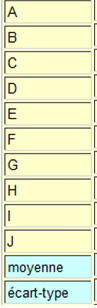 28/05/2022
23
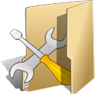 Les approaches des SR
- Approche filtrage collaboratif (Pearson) (4/4)
Résultat: La covariance de X et Y étant égal à 64.1, on obtient le coefficient de corrélation de X et de Y en divisant la covariance par le produit de l'écart-type de X et de l'écart-type de Y : 

                  r(X,Y) = 64.1 / (2.4 * 32) =  +0.83
28/05/2022
24
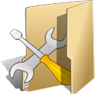 Les approaches des SR
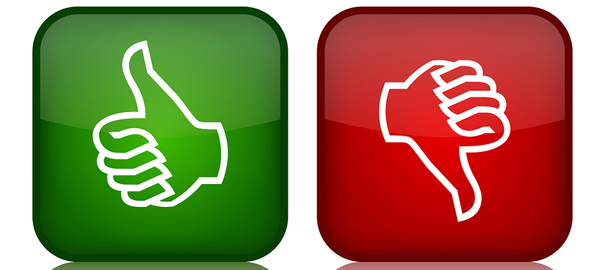 Based content        Vs      Collaborative Filetering
28/05/2022
25
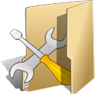 Les approaches des SR
5.  Approche de recommandation hybride :
La recommandation hybride est une sorte de combinaison des deux approches (objet et sociale), dans la perspective de combler les lacunes de chacune d’elles.
28/05/2022
26
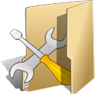 Les approaches des SR : Résumé
Attributs du contenu
Rating des utilisateurs
Contenu et sociale
28/05/2022
27
Les approaches des SR : les algos
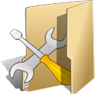 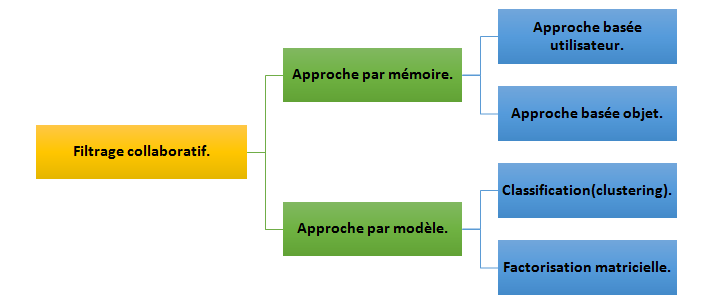 28/05/2022
28
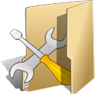 Les moteurs de recommandation
Définition
Un moteur de recommandation
est un algorithme ou système 
d’intelligence artificielle qui effectue
 en temps réel des recommandations.Dans le domaine du e-commerce, 
la mise en place d’un moteur de
 recommandation peut permettre
 d’augmenter le taux de conversion 
  et le panier moyen.
28/05/2022
29
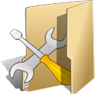 Les moteurs de recommandation
- Data et valeur des moteurs de recommandations
Source: http://blog.businessdecision.com/digital/2016/02/moteur-de-recommandation-temps-reel-le-graal-du-marketing-digital/ (Consulté le 22 Mai 2021)
28/05/2022
30
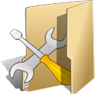 Les moteurs de recommandation
-Processus des moteurs de recommandation
28/05/2022
31
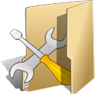 Les moteurs de recommandation
Adobe Target
LES MOTEURS DE RECOMMANDATION (EXEMPLES)
28/05/2022
32
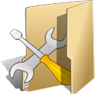 Evaluation des SR
L’évaluation des systèmes de recommandation est un peu délicate, compte tenu de la nature des données sur lesquelles ils sont appliqués, et les objets qui y sont assignés !
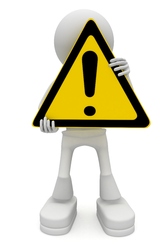 28/05/2022
33
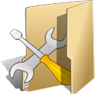 Evaluation des SR
La Précision  Renvoie à la qualité des recommandations et leur correspondance aux intérêts des utilisateurs 
précision = nbre de suggestions pertinentes / nbre de suggestions *100%
Erreur Moyenne Absolue
Les fonctions de calcul de la pertinence
Recall correspond au nombre des suggestions pertinentes communiquées à l’utilisateur sur le total des recommandations pertinentes dans le système.
Recall = nbre de suggestions pertinentes proposées à l'utilisateur / nbre de suggestions pertinentes totale *100%
.
28/05/2022
34
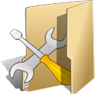 Evaluation des SR
F-MESURE: C’est une synthétisation des  deux paramètres, pour remédier aux conflits entre les deux moyennes dans certains cas (par exemple si le système recommande un seul élément à un utilisateur, et qu'il est pertinent, Alors la précision est de 1, alors que le rappel est peu élevé) .Ce score est défini comme le moyen harmonique entre rappel et précision:
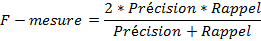 28/05/2022
35
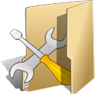 Evaluation des SR
Exemple: Le catalogue en ligne d’un service documentaire contient 80 documents sur le Big Data et Analytics, et la requête d’un usager lui a fait recommander 60 documents dont 45 sont pertinents pour son besoin information.

Calculez le taux de Recall et de Précision de cette recommandation ?
28/05/2022
36
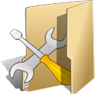 Evaluation des SR
Considérons que: A= Nombre de documents pertinents recommandés, B= Nombre de documents pertinents non recommandés et C= Nombre de documents impertinents recommandés  (A=45, B=35 (80-45), C=15 (60-45) )

Recall = (45 / (45 + 35)) * 100% => 45/80 * 100% = 
56%

Precision = (45 / (45 + 15)) * 100% => 45/60 * 100% = 75%
28/05/2022
37
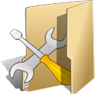 Exemple d’un SR
Les algorithmes d’Amazon s’intéressent à :
28/05/2022
38
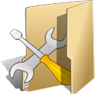 Exemple d’un SR
28/05/2022
39
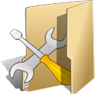 Exemple d’un SR
Le système de recommandation suggère les auteurs dont les livres sont les plus vendus ;
Le système de recommandation recommande des livres les plus achetés par les usagers.
Le système de recommandation précise ce que les utilisateurs ont acheté, mise à part l’achat courant;
Comme il y a d’autres services de notification des utilisateurs par les nouveautés via email.
28/05/2022
40
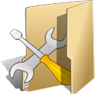 Conclusion
28/05/2022
41
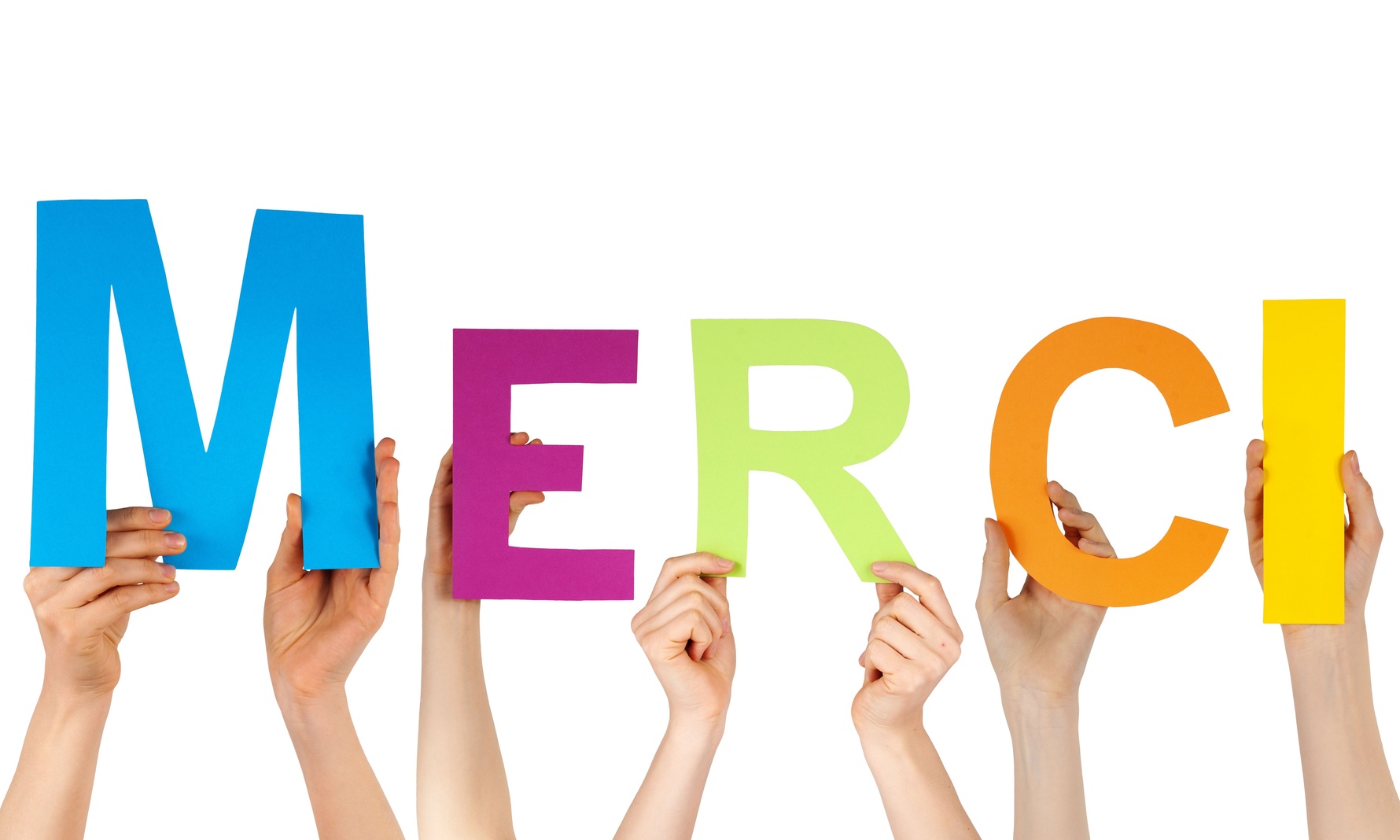 De votre attention!